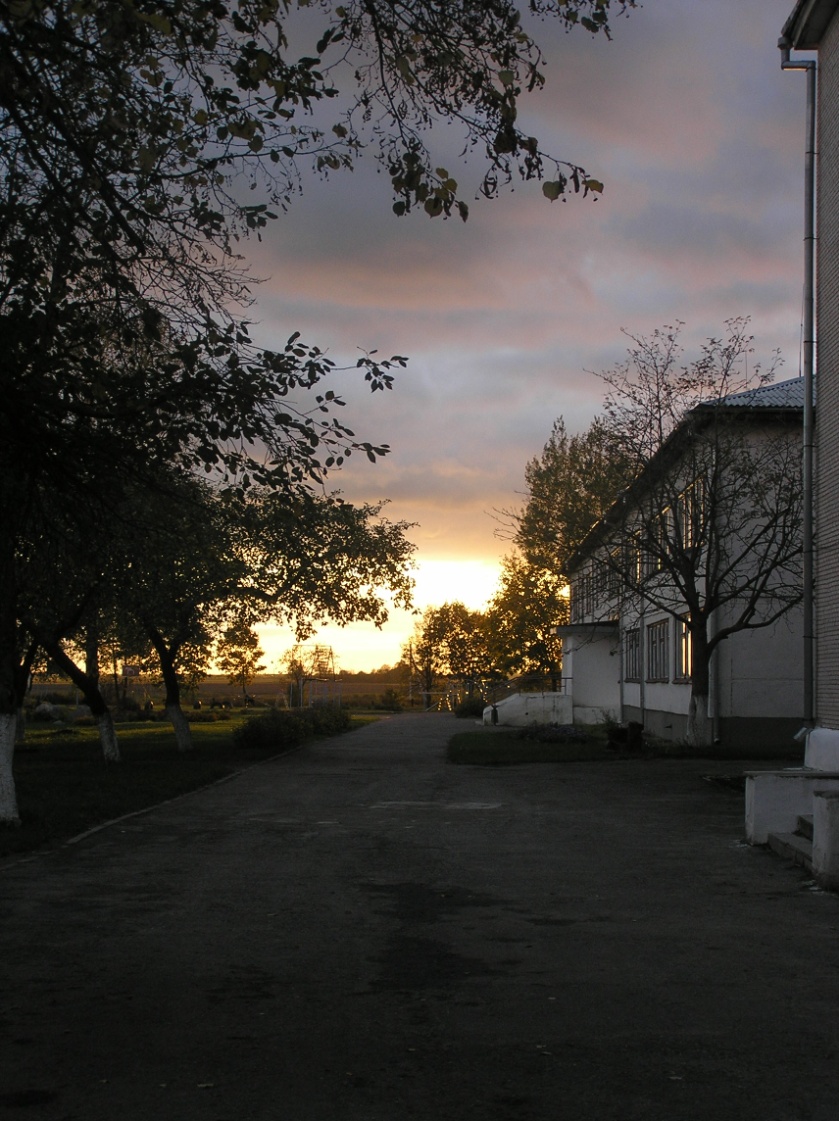 Международная бизнес - игра
«Начинающий фермер»
Государственное учреждение образования
 «Первомайская средняя школа»
“Чес&nok”
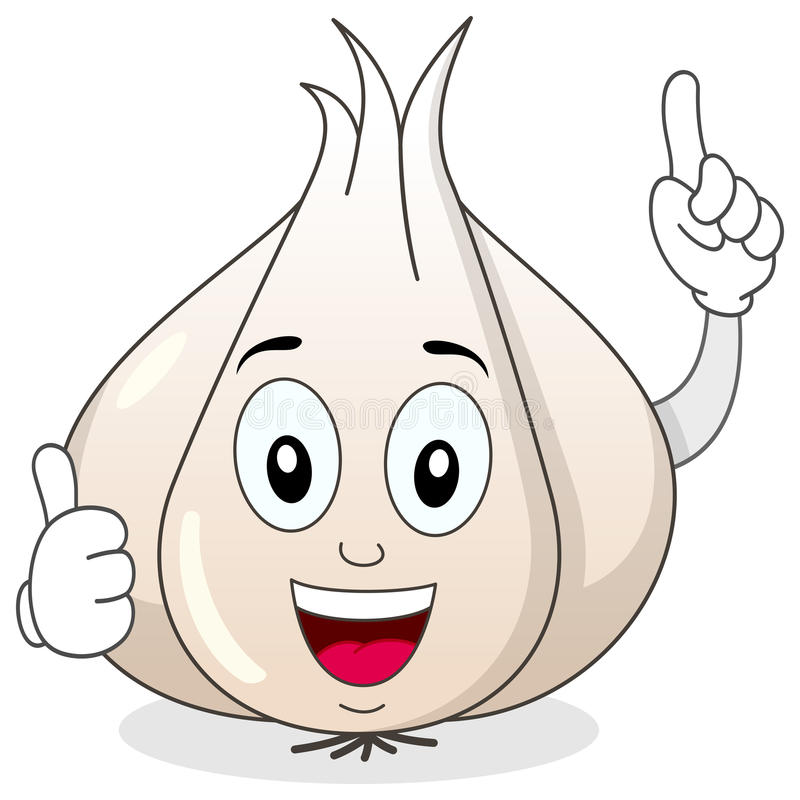 Глава фермерского хозяйства учащийся IX «Б» класса 
Зубрицкий Алексей
Цель - составить бизнес-план на выращивание различных сортов чеснока  на коммерческой основе.
	Бизнес-планом предусматривается сезонное выращивание озимого чеснока, реализация на рынке сбыта.
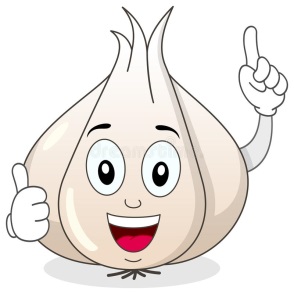 “Чес&nok”
Состав команды
“Чес&nok”
План
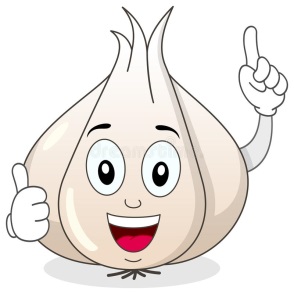 Оценка идеи. Взвешивания все «за» и «против».
Написание бизнес-плана
Подготовка и обработка земли.
Регистрация фермерского хозяйства.
Закупка семян и посадка.
Прополка, удобрение .
Создание рекламы.
Сбор урожая
Реализация урожая.
Подготовка земли к посадке новых семян
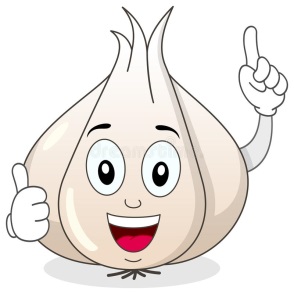 “Чес&nok”
Фермерское хозяйство создается 3 учащимися 9-го класса на базе собственного участка руководителя команды площадью 10 соток. 
Основной целью деятельности является получение прибыли.
Предпосылки: наличие личного инвентаря для обработки земли. 
Привлечение ИП: оказание транспортной услуги  для обработки земли. 
Объем первоначальных вложений составляет 60 кг чеснока ,что составляет 930 белорусских рублей.
выращивать  и реализовывать следующие виды:
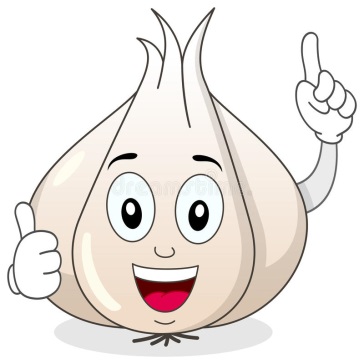 “Чес&nok”
Любаша – популярный сорт чеснока, отличающийся устойчивостью к морозу и хорошо растущий даже при недостатке влаги. После сбора урожая чеснок хранится около 10 месяцев. С одного гектара земли можно получить до 15 тонн урожая.
Грибовский Юбилейный – сажается под зиму, отличается средней скоростью созревания. Выпускает стрелки при росте. С одного зубчика получается до 8-11 зубчиков. Стрелки в дальнейшем можно использовать для семян на следующий год.
Спас - отличается высоким урожаем и устойчивостью к различным заболеваниям плодовых культур.
Высаживать чеснок 2-мя способами: севком и зубчиками.
Необходимо соблюдать следующие требования:
технология посадки;
регулярно проводить обработку;
выращенный чеснок должен быть убран уже в 20-х числах июля
“Чес&nok”
Эффективные способы рекламы
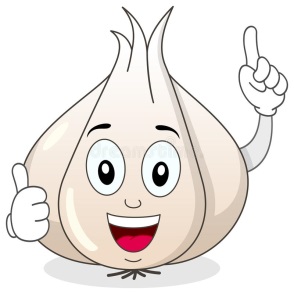 экранная реклама - интернет: информация об услугах будет размещена на бесплатных интернета-порталах;
создание страничек в социальных сетях: “Вконтакте”, “Одноклассники”, Instagram и собственного сайта с информацией;
реклама на месте продаж (оформление витрин, ярлыки);
реклама на овощебазах.
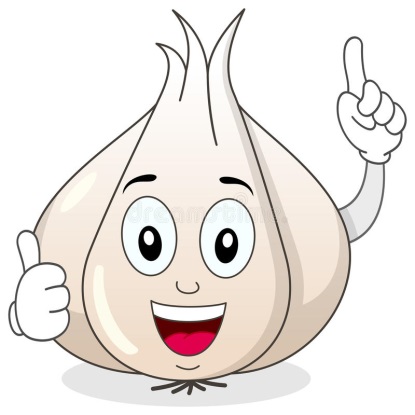 “Чес&nok”
Реализация бизнес-плана подразумевает два периода: подготовительный и основной. В течение подготовительного периода длительностью в 2 месяца (сентябрь-октябрь) осуществляются следующие виды работ:
обработка земельного участка от сорняков;
обработка земли хоз. техникой;
В основной период (ноябрь - июль) ведется деятельность по посадке и выращиванию культуры.
“Чес&nok”
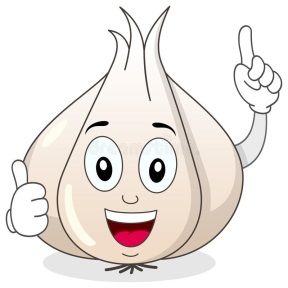 Ориентировочный расчёт доходов и расходов
Предполагается, что выращенный чеснок будет продаваться рознично (собственными силами), реализацией через местный рынок.
Расходы:
приобретение посевного материала (60 кг посевного материала)- 60*13р(оптовая закупка) =780 руб
затраты на хоз. технику - 50 руб.
удобрения -100 руб.
прополка 4 раза, полив – собственными силами
Итого:930 р
Доходы:
урожай -150 кг
продажа 150*15(цена в розницу)=2250 руб
Итого: 2250 руб
Чистая прибыль: 1320 руб
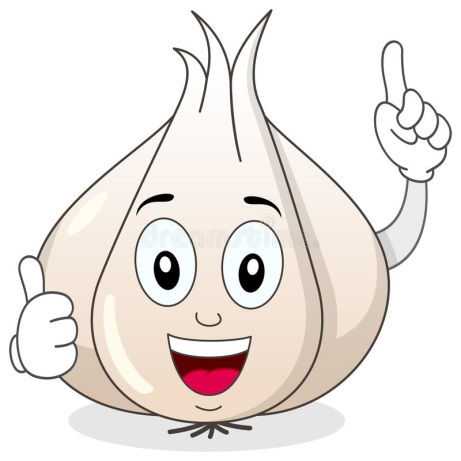 “Чес&nok”
риски:
неверный выбор сорта;
отсутствие организации складирования и непродуманность способов реализации товара;
начало реализации маркетинговой стратегии после сбора урожая;
неурожайный год, когда прирост чеснока минимальный. Но даже при сложных климатических условиях можно вырастить достаточное количество головок, чтобы покрыть расходы.
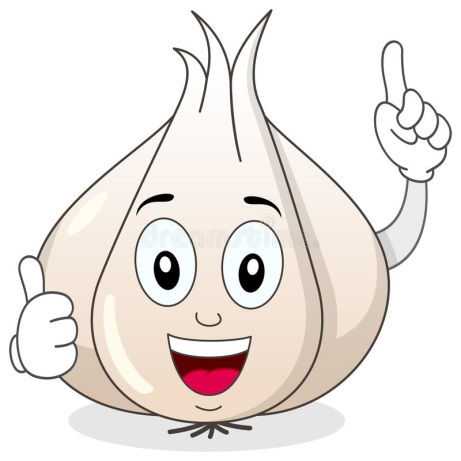 “Чес&nok”
Гарантии
хорошие сроки хранения товара — это минимизирует естественные потери на этапе его реализации;
постоянный спрос в розничной торговле;
возможность проведения поэтапной модернизации по мере получения чистой прибыли — начинать можно с собственного огорода постепенно расширяясь территориально;
неприхотливость культуры, простота в выращивании, уходе и последующем хранении;